EMBEDDED SYSTEM DOMAIN
Presented by
Mrs. Swarna Prabha Jena
8/24/2018
1
OUTLINE
Introduction
Domain Objectives
Domain Outcomes
Future Scope 
Training Partner
Companies for Placements
Carrier Opportunities 
Course structure
Evaluation System
8/24/2018
2
INTRODUCTION
An Embedded System is an electronic/electro-mechanical system designed to perform a specific function and is a combination of both hardware and firmware(software).
It has three components:1) Hardware, 2) Application software, 3) Real Time Operating System
8/24/2018
3
8/24/2018
4
8/24/2018
5
Washing machine has an Embedded System
8/24/2018
6
An Air conditioner for controlling room temperature
Embedded system with control functionalities impose control over some variables according to the input variables.
A system with control functionality contains both sensors and actuators.
8/24/2018
7
Application Specific User Interface
These are embedded systems with application specific user interfaces like buttons, switches, keypad, lights, bells, display units, etc..
Mobile phone is an example for this, in mobile phone the user interface is provided through the keyboard, graphic LCD module, system speaker, vibration alert, etc…
8/24/2018
8
Automatic Traffic Light System
8/24/2018
9
Automated Parking System
8/24/2018
10
Fits a windscreen to a Mercedes-Benz Automobile at a factory in Germany.
8/24/2018
11
Smart Agriculture
8/24/2018
12
Smart Home
8/24/2018
13
DOMAIN OBJECTIVES
To know the concepts, structure and function of Embedded System.
Familiar with software tools & hardware to develop an Embedded System.
Learning debugging techniques for Embedded System.
8/24/2018
14
DOMAIN OUTCOMES
Students will able to execute Real Time Projects.
Students will be able to apply the knowledge, techniques, skill and modern tool of discipline to broadly defined Engineering Technology activities.
Students with this knowledge will be able to satisfy the need of industry.
8/24/2018
15
FUTURE SCOPE OF EMBEDDED SYSTEMS
Scope is always evergreen in present, future and also never ever end for Embedded System.
8/24/2018
16
OUR INDUSTRY TRAINING PARTNER
8/24/2018
17
TIE-UPS WITH LEADING COMPANY FOR PLACEMENT PROGRAMS
8/24/2018
18
WHO CAN REGISTER FOR THIS DOMAIN?
Anyone who wants to learn the Technology
8/24/2018
19
WHAT SKILLS STUDENTS SHOULD HAVE ?
Software Skills
Embedded C Programming on Microcontrollers (AVR, PIC, ARM)
Interfacing microcontrollers with different sensors and peripherals
Kernel Programming
Device Drivers
Real Time Operating Systems (RTOS)
Innovative Thinking
Hardware Skills
Electronic Circuit Designing
Power Supply Circuit Designing
PCB Designing
Troubleshooting Skills

Other Skills
Learning new microcontroller interfacing
Learning new hardware 
Reading Datasheets
8/24/2018
20
CAREER OPPORTUNITIES IN EMBEDDED SYSTEMS
Embedded FPGA Engineer
Embedded Robotics Engineer
Firmware Developer for Embedded Systems
Embedded System Manager
Embedded Developer
Embedded System IT Security
Embedded Systems Engineer
Embedded Software Engineer
Developer - Embedded Software/firmware
Embedded Linux Application Developer
Embedded Design Engineer
Embedded Graphics Developer
IoT Developer and Embedded R D Engineer
8/24/2018
21
SECTORS IN WHICH STUDENTS WILL GET EMBEDDED SYSTEMS JOBS
Medical Electronics
Aerospace
Automobiles
Defence
Toys
Consumer Electronics
Food industry
Telecommunication
Industrial machines
Space
Agriculture
Construction
8/24/2018
22
STUDENTS GOT PLACED(2016-2017)
8/24/2018
23
STUDENTS GOT PLACED(2017-2018)
8/24/2018
24
Basket V
8/24/2018
25
MICROCONTROLLERS AVAILALABE
8051 Microcontrollers Boards (AT89s52)
AVR Microcontrollers Boards(ATmega 16)
PIC Microcontrollers Boards(PIC16f877)
Arduino Microcontrollers Boards (Uno & Mega)
ARM 7 Microcontrollers Boards(LPC2148)
Raspberry Pi Microcontrollers Boards (ARM Cortex A5)
Beagle Bone Black boards (ARM Cortex A8)
8/24/2018
26
Different Controller Boards
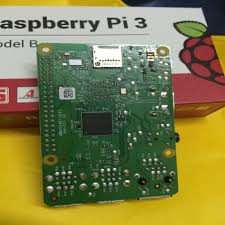 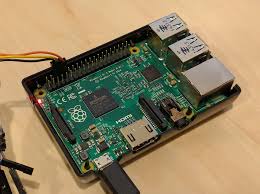 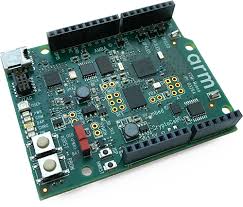 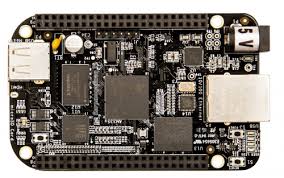 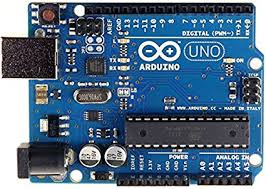 8/24/2018
27
SENSORS AVAILABLE
IR sensors ,Light sensor, Pressure sensor, Load sensor, .
Alcohol sensor, Flex sensor, Accelerometer.
Force sensor, Temperature sensor, Distance sensor.
Humidity sensor, Gas sensors, Moisture sensor.
Sound sensor, Direction sensor, Laser sensor.
Vibration sensor, piezoelectric sensor,
8/24/2018
28
Interfacing Modules
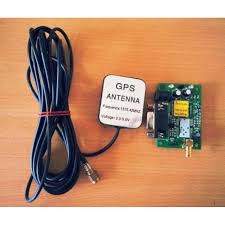 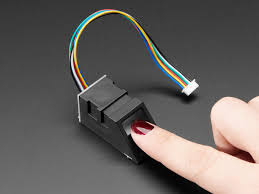 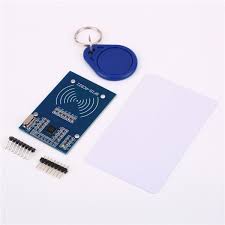 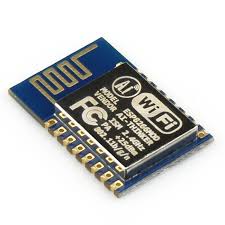 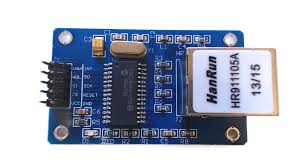 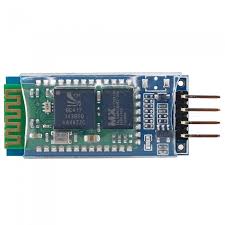 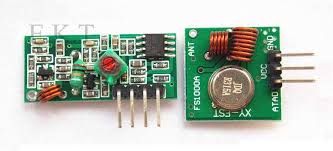 8/24/2018
29
INTERFACING MODULES
LCD, LED, Dot Matrix, Touch Screen ,Seven Segment Display, RTC, EEPROM, SD cards.
Types of Switches, Keypads, Types of Motors.
Wifi Modules, Ethernet Modules.
Bluetooth Modules, RF Modules, Zig-bee Modules.
Finger Print modules, RFID Modules, Web Camera.
GSM modules, GPS modules, .
8/24/2018
30
SOFTWARE  AVAILABLE
Keil uVision IDE for 8051 & ARM Processors.
 MATLAB 2016 for Model Based System Design, 
Tornado for Vxworks,freeRTOS for Real Time Operating System.
 AVR Studio for ATMEGA Microcontrollers.
 Arduino IDE for Arduino Microcontroller. 
MicroC Pro for PIC Microcontroller,  
Multisim12 for PCB Designing,  
Proteus Professional for simulation purpose.
8/24/2018
31
THANK YOU
8/24/2018
32